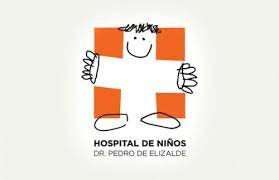 Tratamiento de las infecciones por Enterobacterias                     resistentes a Carbapenem (CRE)
TRATAMIENTO EMPÍRICO
Paciente con antecedente de colonización/ infección reciente por CRE 
(< 6 meses) o informe nuevo de laboratorio R Carbapenem
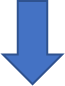 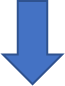 Paciente crítico
Sepsis / shock séptico
Sin sepsis
Paciente HO con Neutropenia u otras inmunodeficiencias severas 
+  foco de gravedad
(pulmonar – abdominal)
Paciente con inmunosupresión no severa 
Neutropenia febril sin focos de gravedad
Pacientes inmuno
competentes
Para todos los focos
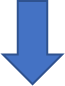 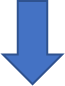 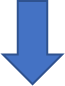 CEFTAZIDIME AVIBACTAM
+/- 
AZTREONAM
*

Alternativa: Meropenem IP + Colistín ó Amikacina
CEFTAZIDIME AVIBACTAM
+/- 
AZTREONAM
*

Alternativa:
Meropenem IP + Colistín ó Amikacina
Meropenem  IP
Colistín
ó Amikacina
Tratamiento empírico habitual a la espera de resultados microbiológicos
*Según antecedente de colonización
KPC - OXA: Ceftazidime Avibactam
MBL (NDM-IMP-VIM): Ceftazidime Avibactam + Aztreonam
Mecanismo de resistencia no definido: Ceftazidime Avibactam + Aztreonam
Clasificación AWaRe (OMS)
       Access             Watch           Reserve
Dosis
Meropenem IP (Infusión prolongada) 120 mg/k/día cada 8 hs, infusión de 3 hs
                                                                   
                                                                  Neonatos: < 1200 g  40 mg/k cada 12 hs
                                                                                      > 1200 g,  0-7 días 40 mg/k cada 12 hs
                                                                                                          > 7 días 40 mg/k cada 8 hs
                                                                                       
                                
Colistín 2,5 - 5 mg/k/día cada 8 hs (dosis de carga 5 mg/k)
              Neonatos: 1,7 mg/k cada 8 hs


Amikacina 15 mg/k/día cada 24 hs
                  
                    Neonatos: < 1200 g 15 mg/k cada 48 hs
                                        1200-2000 g, 0-7 días 7,5 mg/k cada 24 hs
                                                             > 7 días 10 mg/k cada 12 hs
                                        > 2000 g  10 mg/k cada 12 hs


Ceftazidime avibactam  150 mg/k/día cada 8 hs (dosis máxima 2gr/dosis)
                                           Neonatos: igual dosis

                    
Aztreonam  120-150 mg/k/día cada 8 hs (dosis máxima 2gr/dosis)
                      > 2 años graves: 150-200 mg/k/día cada 6-8 hs (dósis máxima 2 gr/dosis)
                   
                      Neonatos: < 29 semanas: 0-28 días  60 mg/k/día cada 12 hs
                                                                   > 28 días 90 mg/k/día cada 8 hs
                                         30-36 semanas: 0-14 días 60 mg/k/día cada 12 hs
                                                                      > 14 días 90 mg/k/día cada 8 hs
                                          37-44 semanas: 0-7 días 60 mg/k/día cada 12 hs
                                                                       > 7 días 90 mg/k día cada 8 h
                                          > 45 semanas: 120-150 mg/k/día cada 8 hs

                    En pacientes críticos realizar infusión prolongada en 3 hs para ambas drogas, en caso de MBL administrarlas simultáneamente en caso de ser posible.